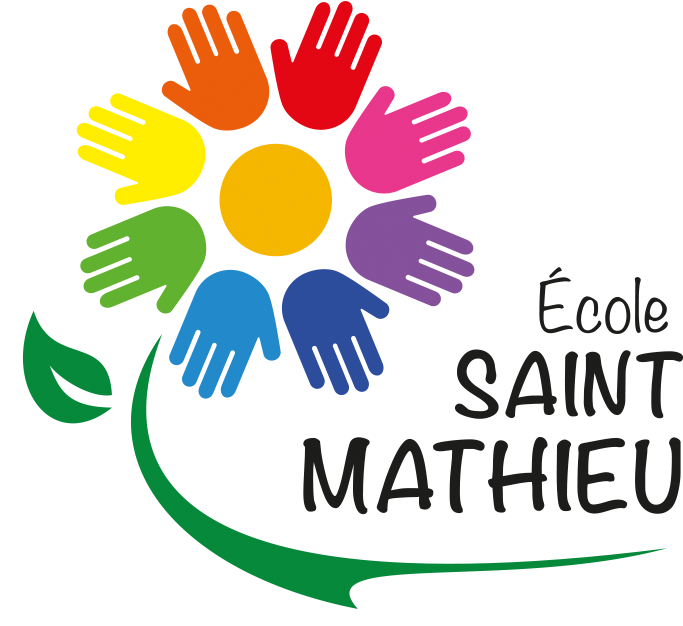 Rapport annuel 2020-2021
DU CONSEIL D’ÉTABLISSEMENT DE L’ÉCOLE SAINT-MATHIEU
Chers parents,
L’année scolaire 2020-2021 a débuté avec le retour en classe de tous les élèves, des mesures sanitaires devenues normalisées, mais aussi  plusieurs changements de personnel liés aux départs des classes d’adaptation et à l’arrivée de trois classes de maternelle 4 ans.
Malgré la mise en place de bulles-classes, l’espoir d’une année normale était alors envisageable. Malheureusement, dès le mois d’octobre, des classes ont commencé à être en isolement. Malgré la bonne volonté de tous, l’enseignement à distance n’est pas chose facile, autant pour les enseignants que pour les parents et les enfants.
Les fermetures de classes ont eu un impact sur l’apprentissage de plusieurs élèves de l’école. D’ailleurs, le gouvernement a décrété une priorisation des apprentissages et une réduction des évaluations. De plus, cette situation a forcé le report de l’implantation de l’anglais intensif en 6e année.
Cette année de pandémie a soulevé l’importance d’assurer un milieu scolaire sain. Ainsi, la qualité de l’eau et de l’air ont été analysé dans toutes les écoles du Québec. L’école St-Mathieu fait bonne figure. Les quelques fontaines problématiques ont été condamnées et on sait maintenant que la qualité de l’air dans les classes répond aux normes établies. C’est donc rassurant.
En terminant, je tiens à remercier les membres du conseil d’établissement pour toujours mettre l’intérêt de nos enfants au cœur des décisions. Merci aux parents qui ont pu contribuer à la vie de l’école dans les limites imposées. Merci également à tous les membres du personnel pour leur capacité d’adaptation dans une année remplie de changements. Enfin, un grand merci à la direction pour avoir réussi à répondre aux nombreux défis de cette année exceptionnelle et espérons… unique!
Sébastien PomerleauPrésident du Conseil d’établissement
Mot du président
Gestion de la crise sanitaire
Fermeture de classes et enseignement à distance
Mise en place de mesures sanitaires, dont les bulles-classes
Priorisation des apprentissages et évaluations réduites
Activités parascolaires et plusieurs autres activités annulées
Enseignement de l’anglais intensif en 6e année
Consultation du conseil d’établissement auprès des parents de 5e année
Engagement de la direction à favoriser l’implantation de l’anglais intensiflorsque la situation sanitaire sera stabilisée 
Analyse de la qualité de l’eau et de l’air dans l’école
Nouvelles exigences du conseil d’établissement
Consultation des élèves sur les activités parascolaires
Formation des membres du conseil d’établissement
Faits saillants pour2020-2021
Services éducatifs
Programmation des activités du services de garde pour 2020-2021
Modalités d’intégration du contenu pour l’éducation à la sexualité et l’orientation scolaire et professionnelle pour 2020-2021
Grille-matières pour 2021-2022
Modalités de l’entrée progressive pour les élèves du préscolaire pour 2021-2022
Consultations
Parents de 5e année : Enseignement de l’anglais intensif en 6e année
Élèves : Activités parascolaires
Cadre de gestion
Budget de l’école et budget du service de garde pour 2020-2021
Règles de sécurité et mesures d’encadrement pour 2020-2021
Plan de lutte pour contrer la violence et l'intimidation pour 2020-2021
Règles relatives aux contributions financières payées par les parents pour 2021-2022
Règles de fonctionnement du service de garde pour 2021-2022
Listes de matériel scolaire pour 2021-2022
Travaux du conseil d’établissement
Consultation du centre de services scolaires
Plan triennal de répartition et de destination des immeubles2021-2022, 2022-2023 et 2023-2024 et prévisions de clientèle
Liste des écoles et des centres et leur aire de desserte
Cadre de référence relatif aux critères d’inscription des élèves du préscolaire, du primaire et du secondaire
Cadre relatif aux services éducatifs dispensés dans les établissements
Critères généraux de sélection de la direction d'établissement
Autres sujets discutés
Soutien aux élèves en isolement
Application Hop hop
Qualité de l’eau et de l’air
Services offerts aux familles immigrantes
Travaux du conseil d’établissement
Calendrier des réunions
	23 septembre 2020
	4 novembre 2020	annulée
	9 décembre 2020
	3 février 2021
	24 mars 2021
	20 avril 2021	extraordinaire
	5 mai 2021
	9 juin 2021
Parents
Monsieur Noureddine Bsiker
Madame Marie-Chantale Lord

Membres de la communauté
Vacant

Madame Catherine Genest
Monsieur Sébastien Pomerleau
Monsieur Jean Tittley
Le Conseil d’établissement
Membres du personnel
Madame Annie-Claude Lefebvre
Madame Nathalie Dumont

Direction
Madame Sonia Grégoire

Madame Doris Hardy
Madame Marie Larose
Madame Isabelle Dufour
Le Conseil d’établissement